藤沢市消防音楽隊活動だより
２０２５年
１月＆３月
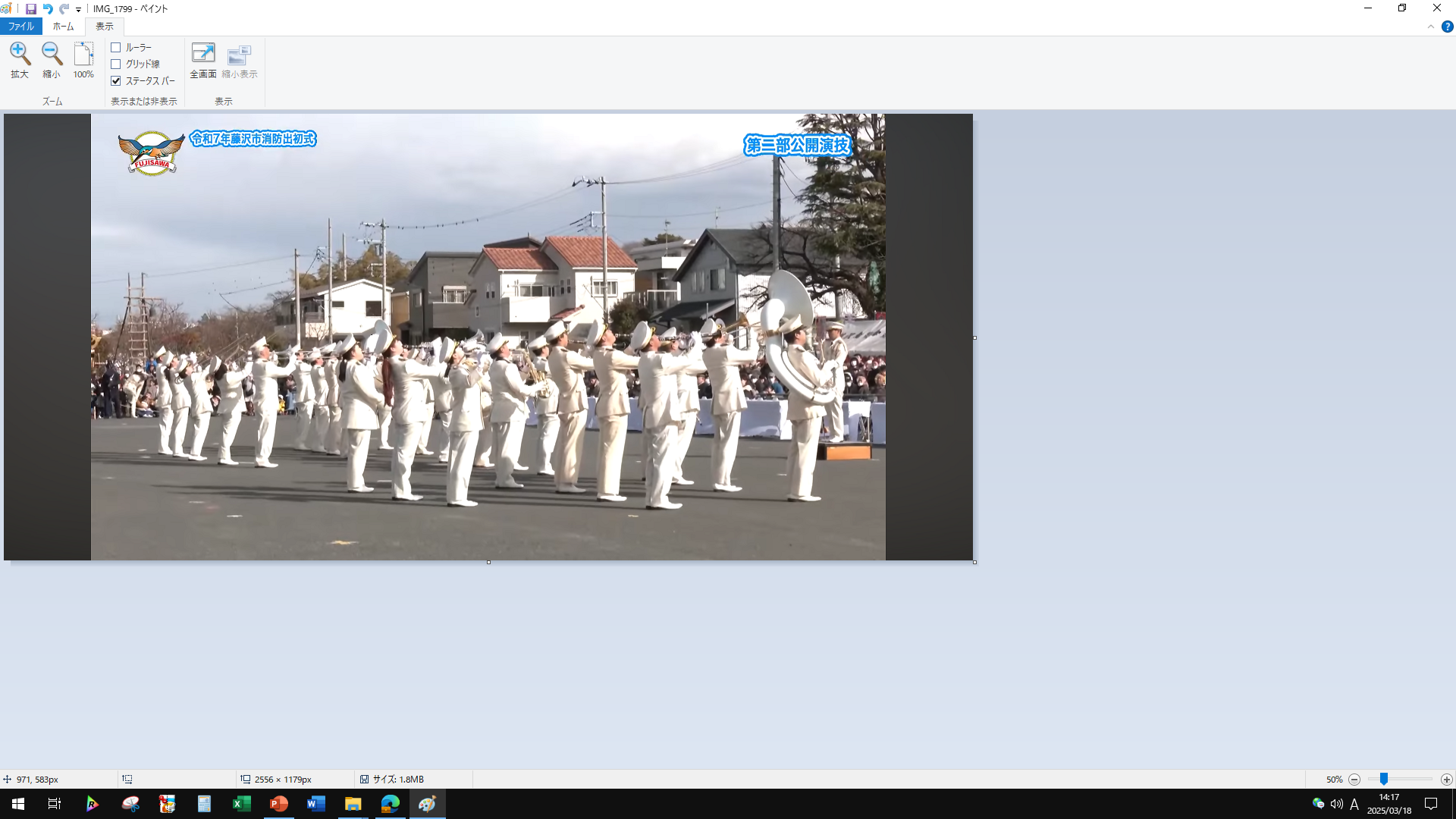 1
1月12日　藤沢市消防出初式　ドリル演奏
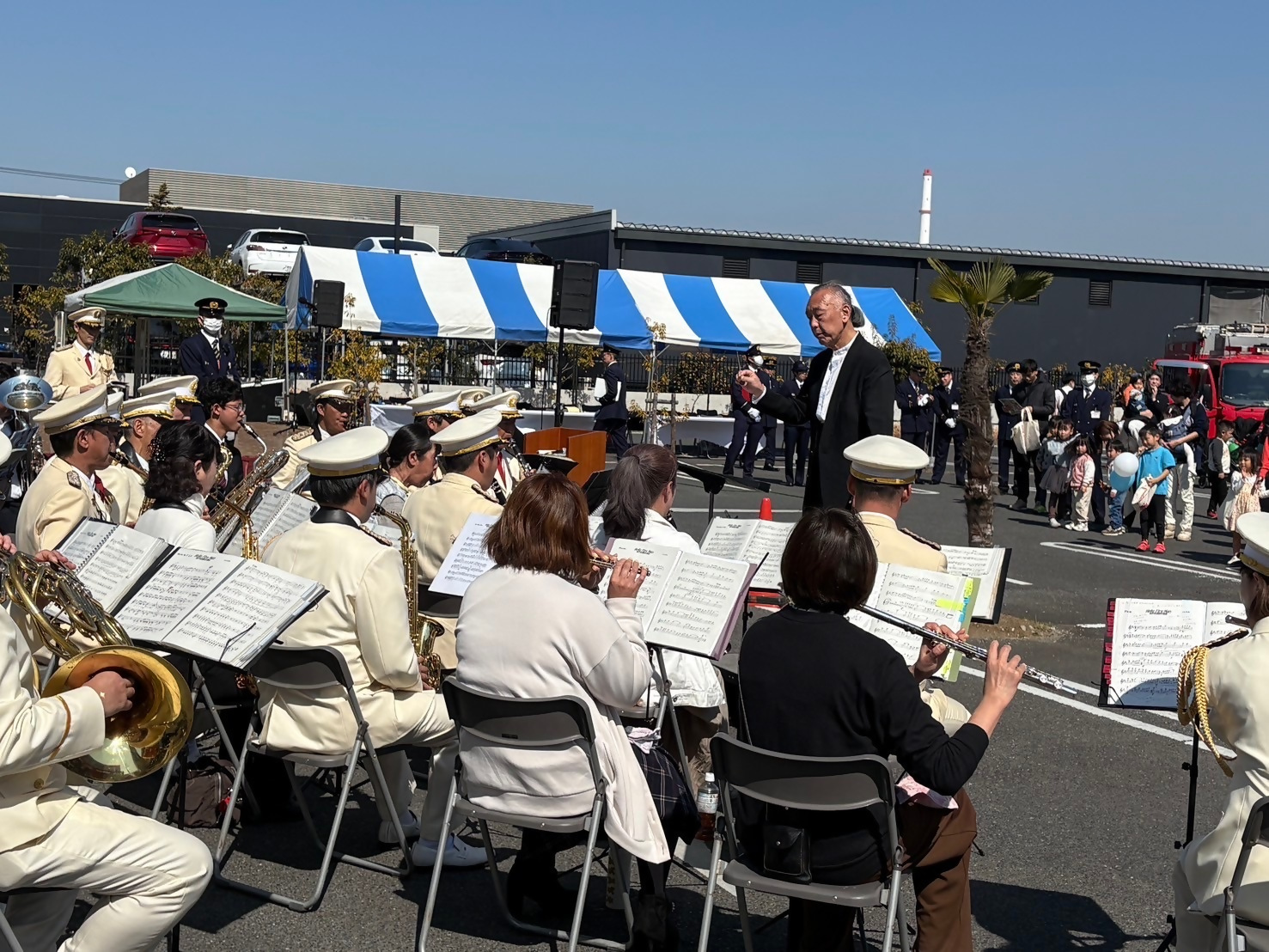 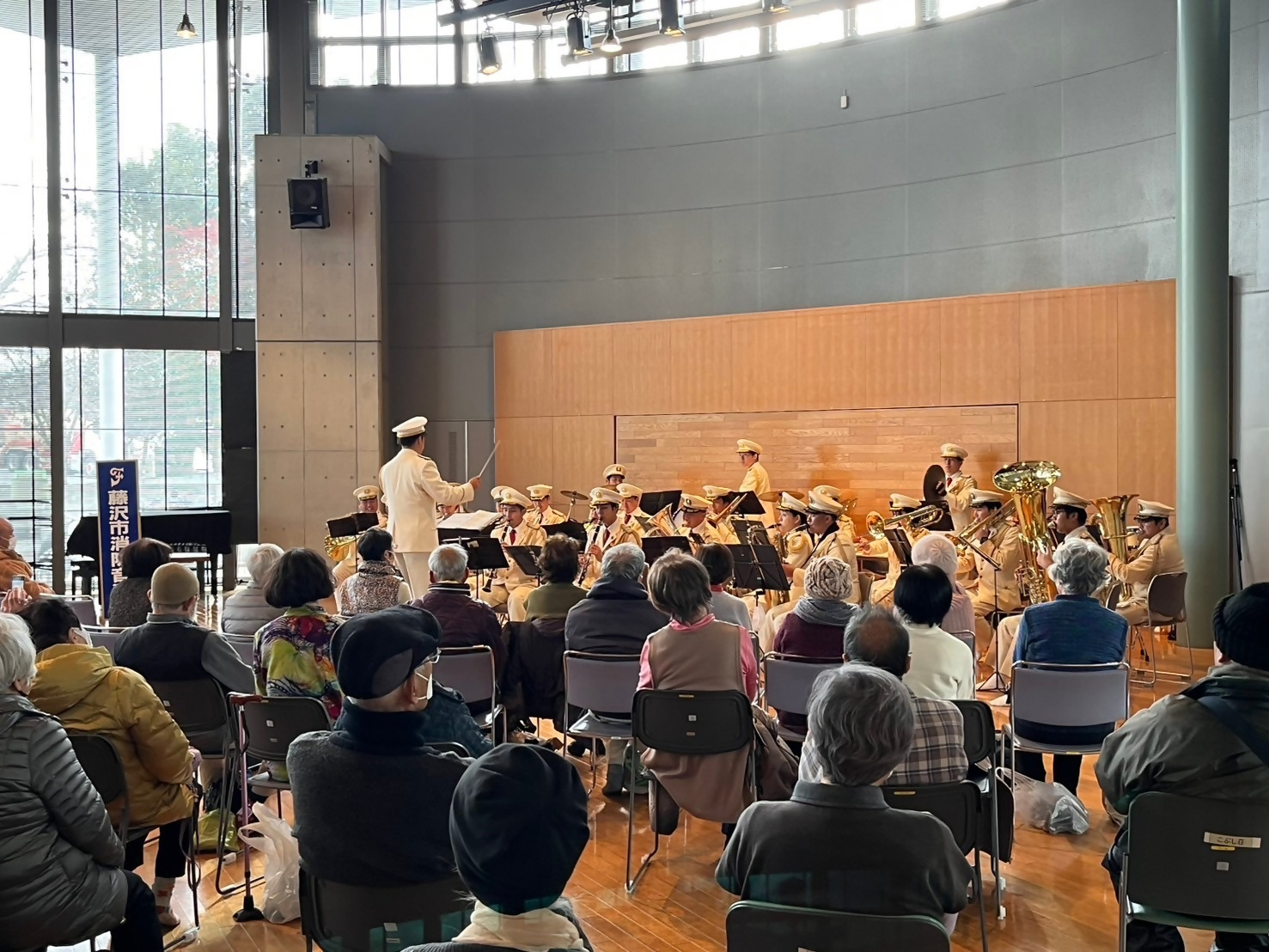 1
1月16日
こぶし荘
新春のつどい
1
3月1日
春季火災予防キャンペーン
【出演等の問い合わせ】藤沢市消防局消防総務課　☎0466-50-3576